500
200
Ecos
Ecos
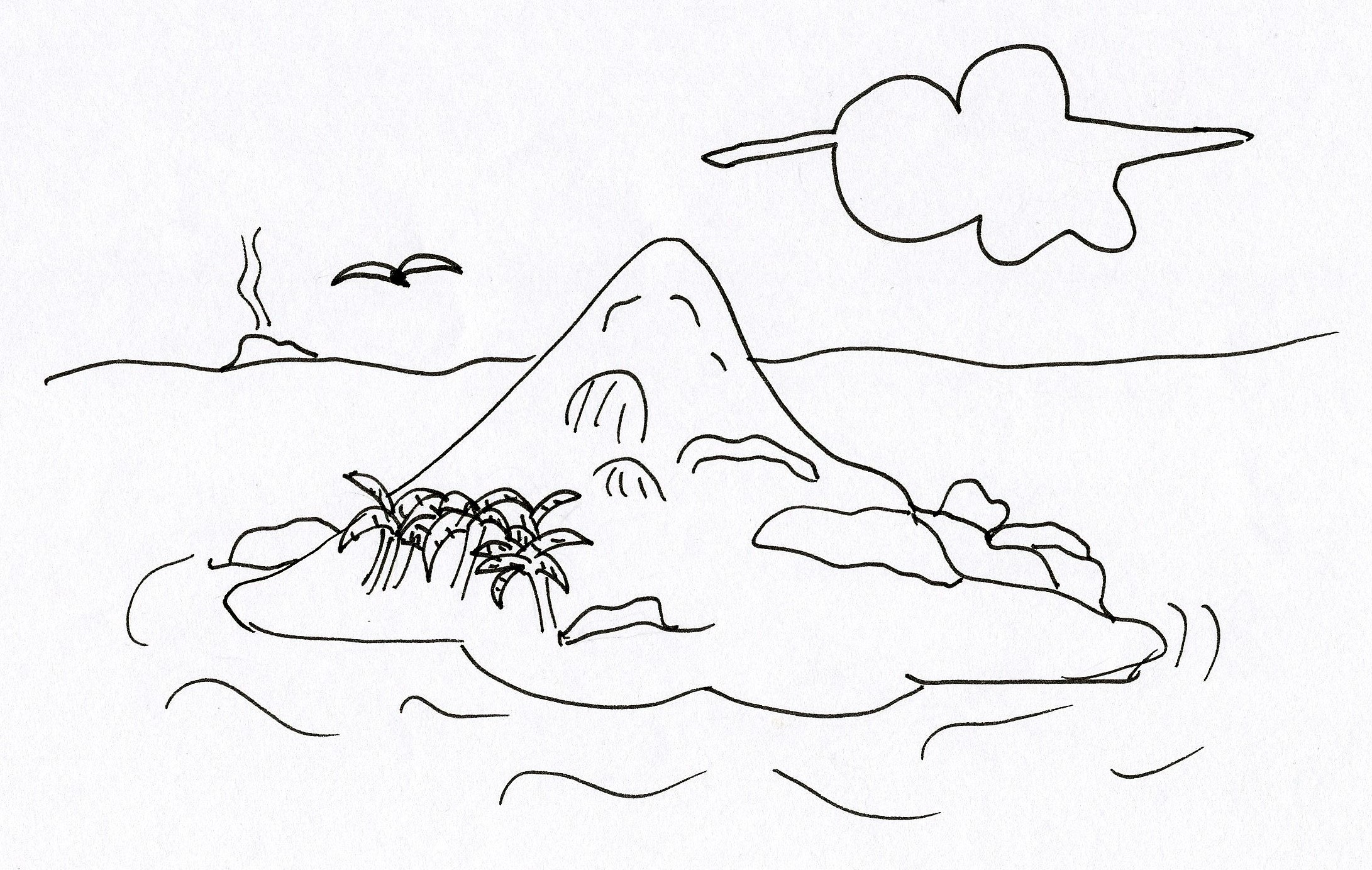 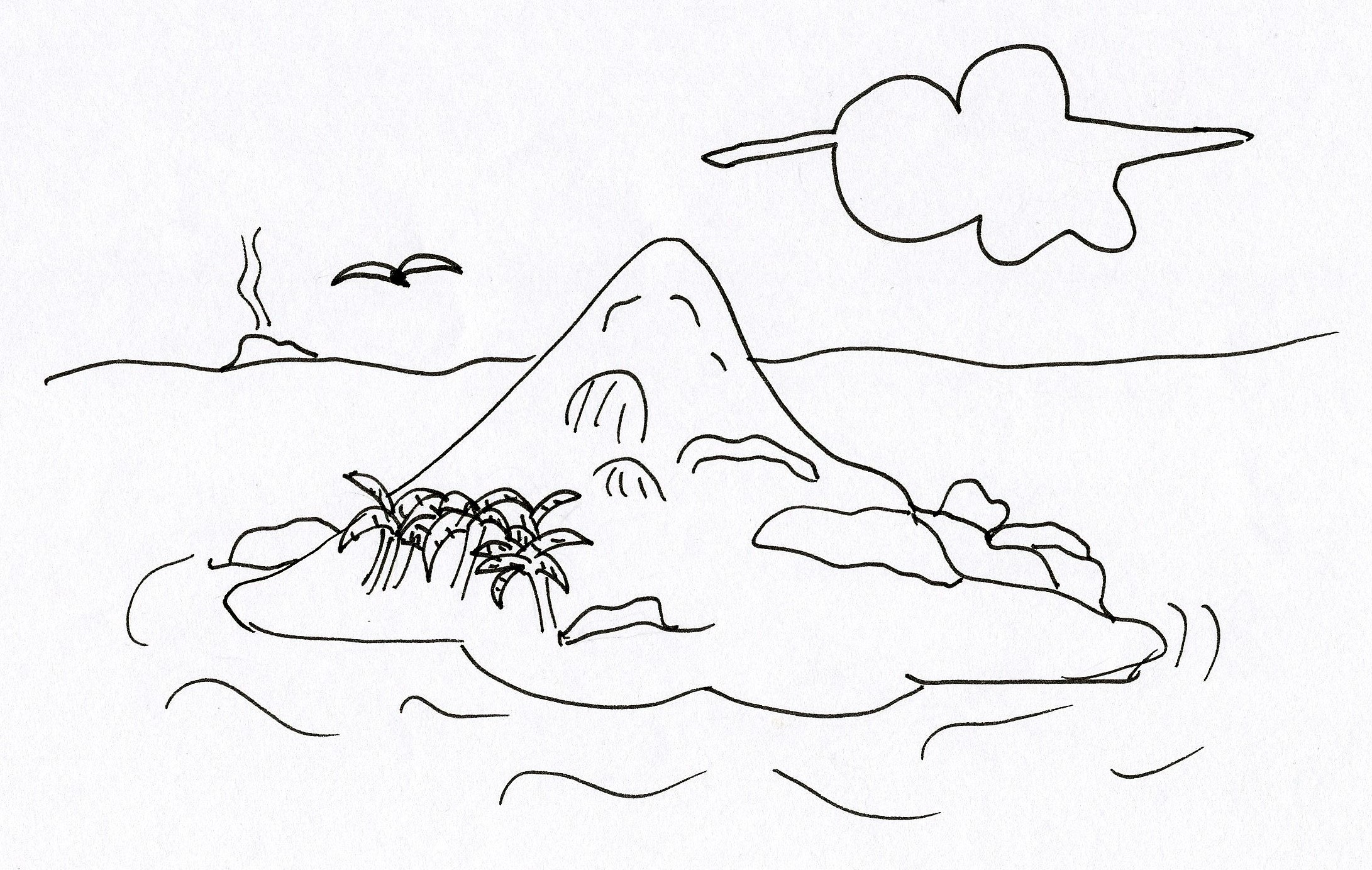 50
20
Ecos
Ecos
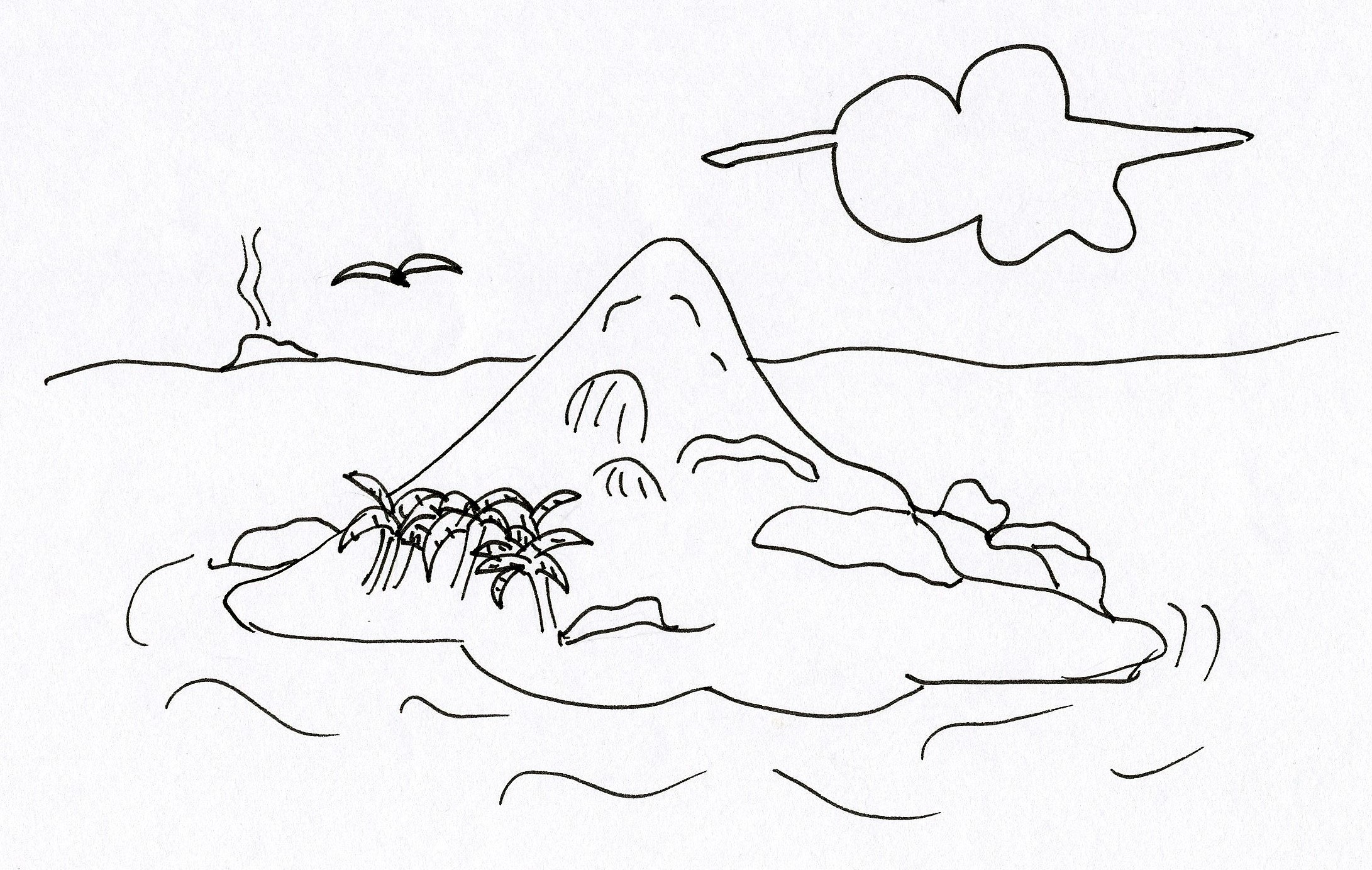 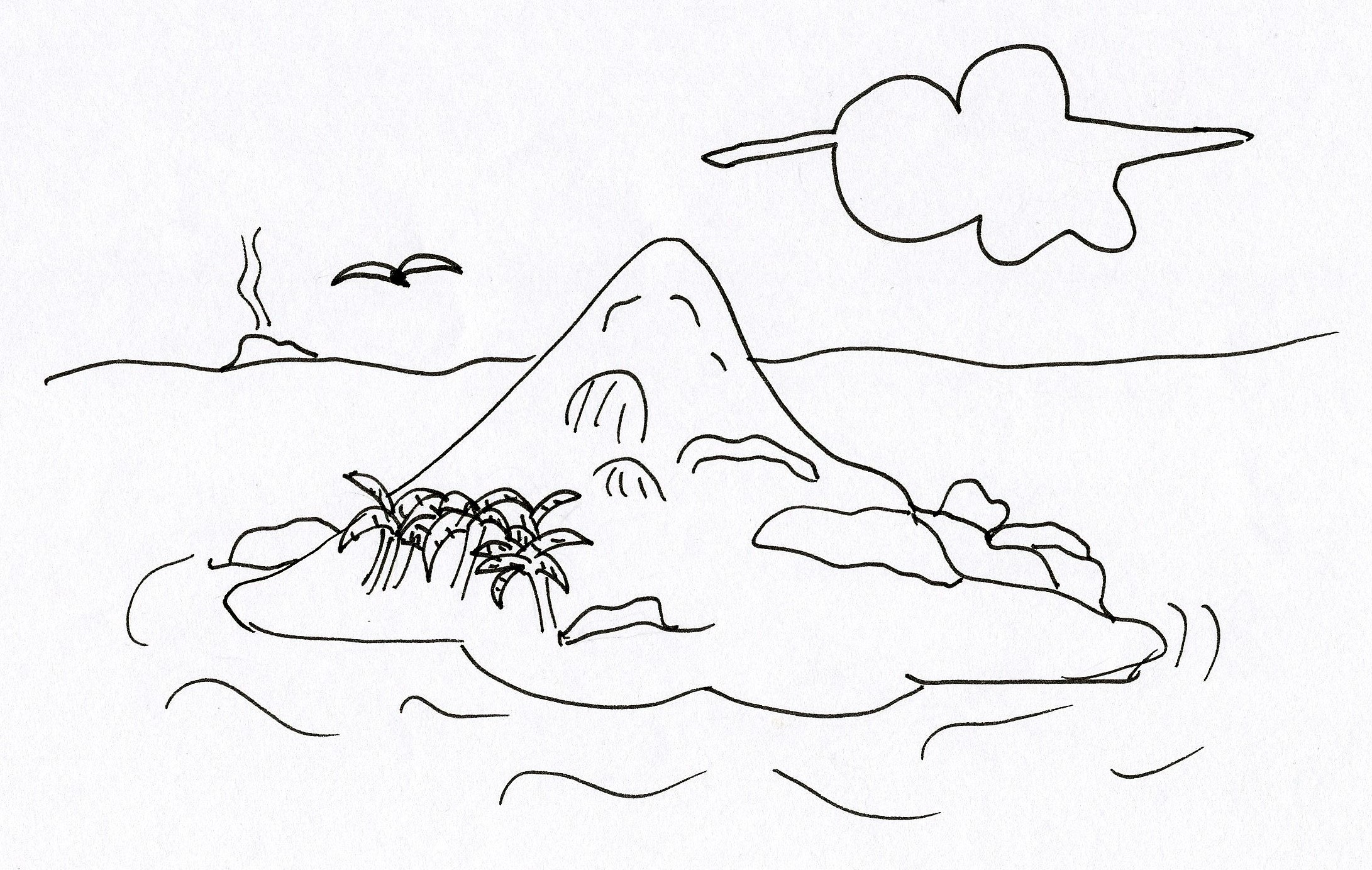 100
10
Ecos
Ecos
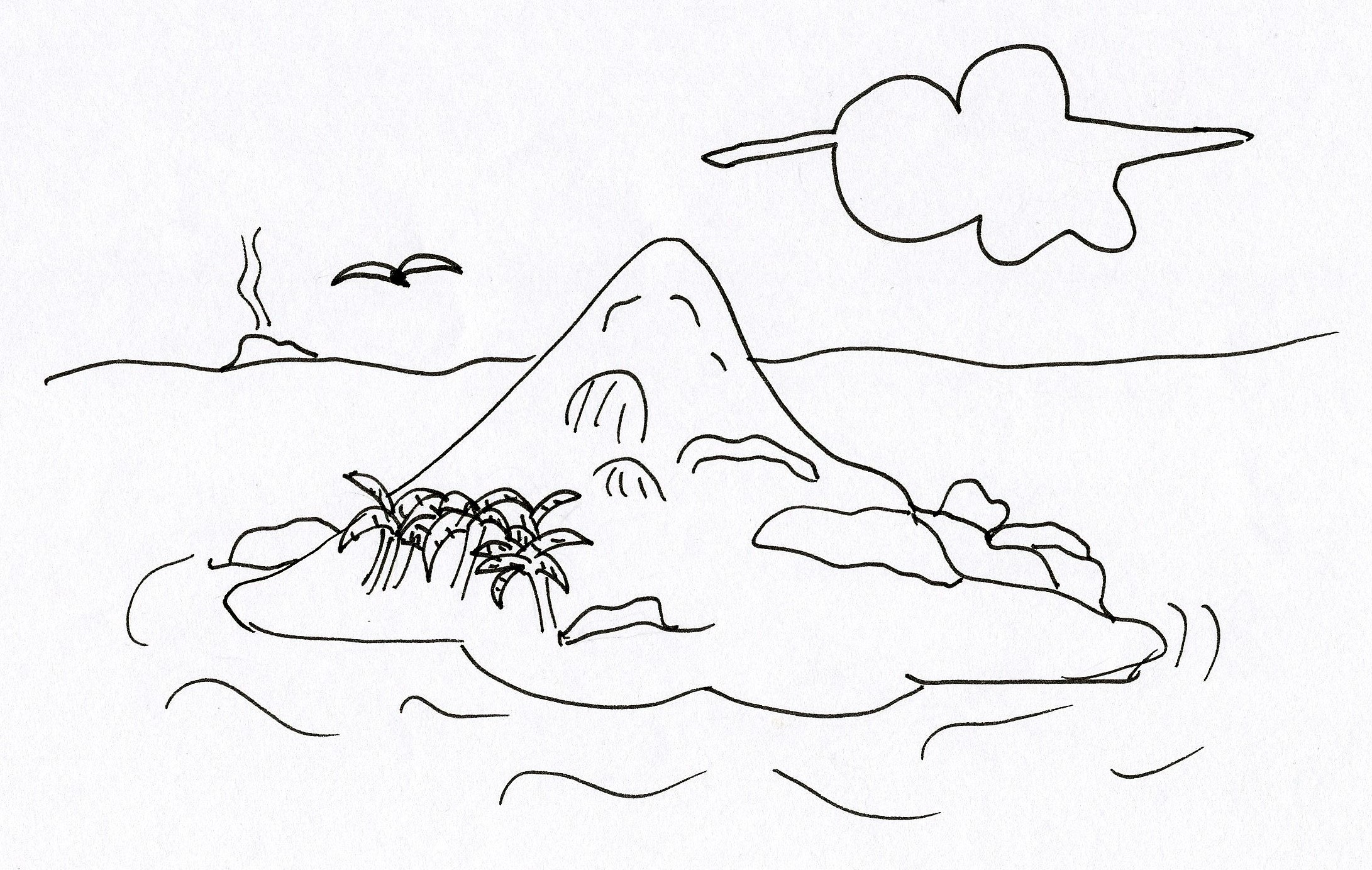 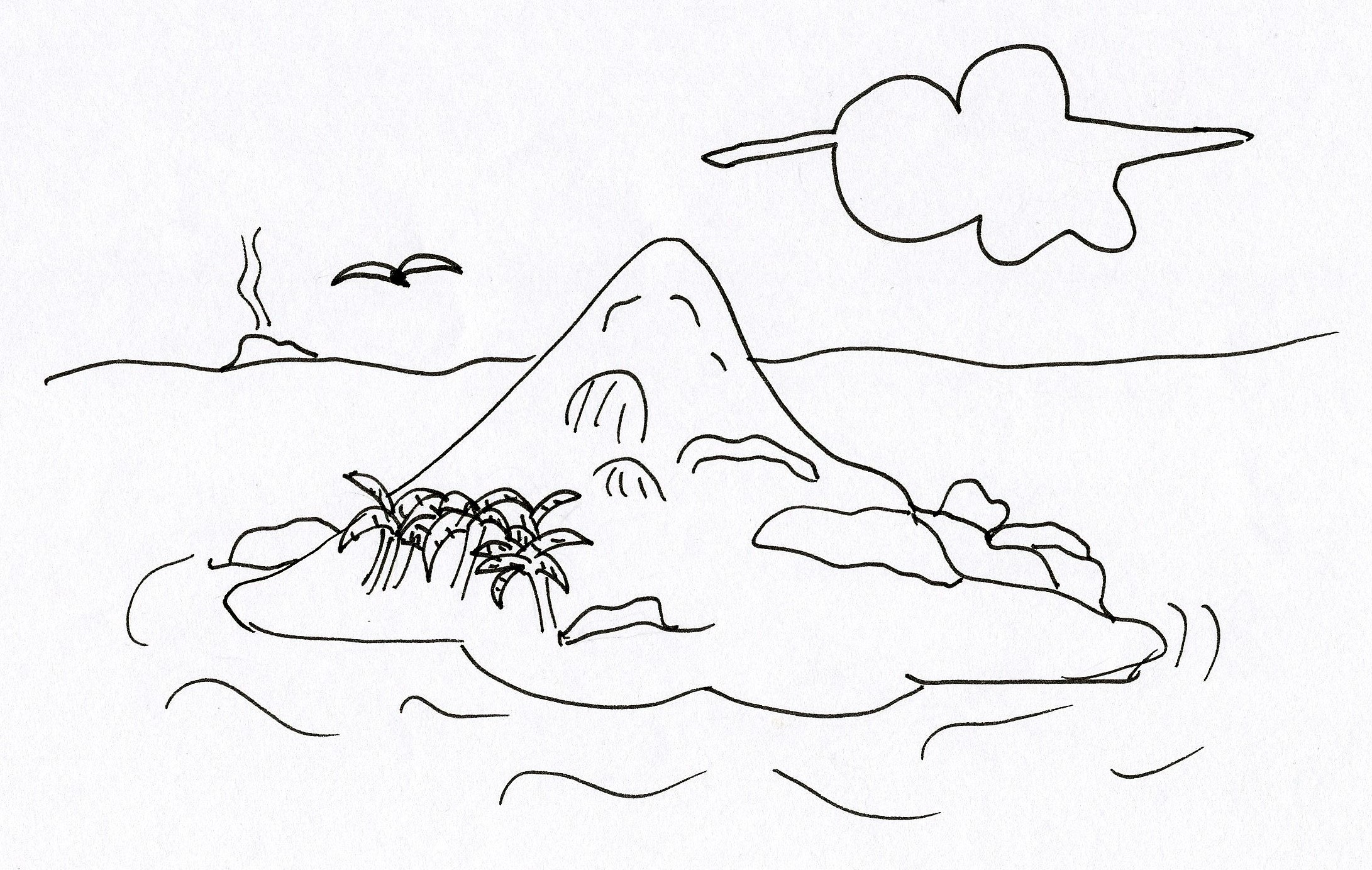 50
20
Ecos
Ecos
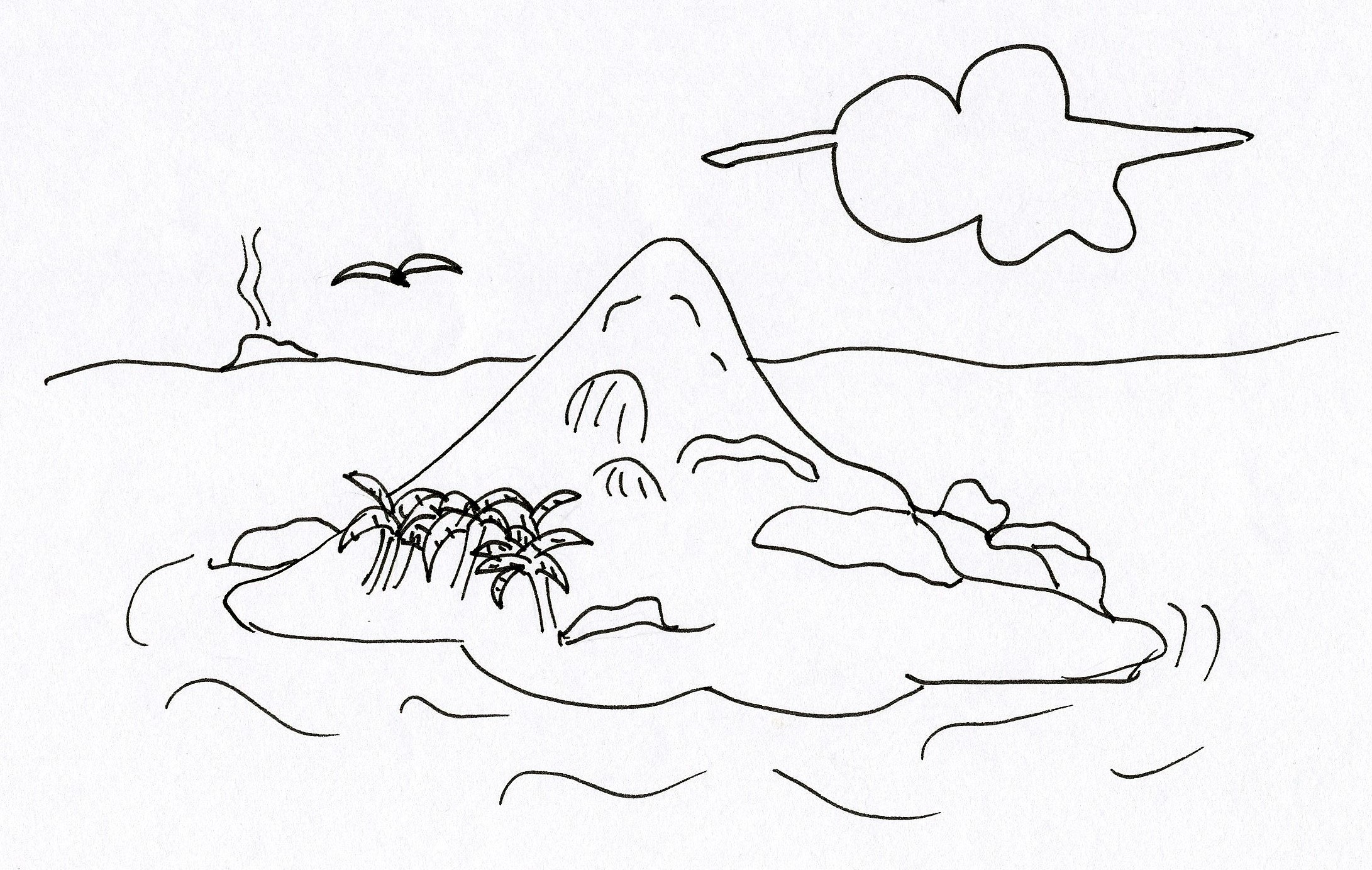 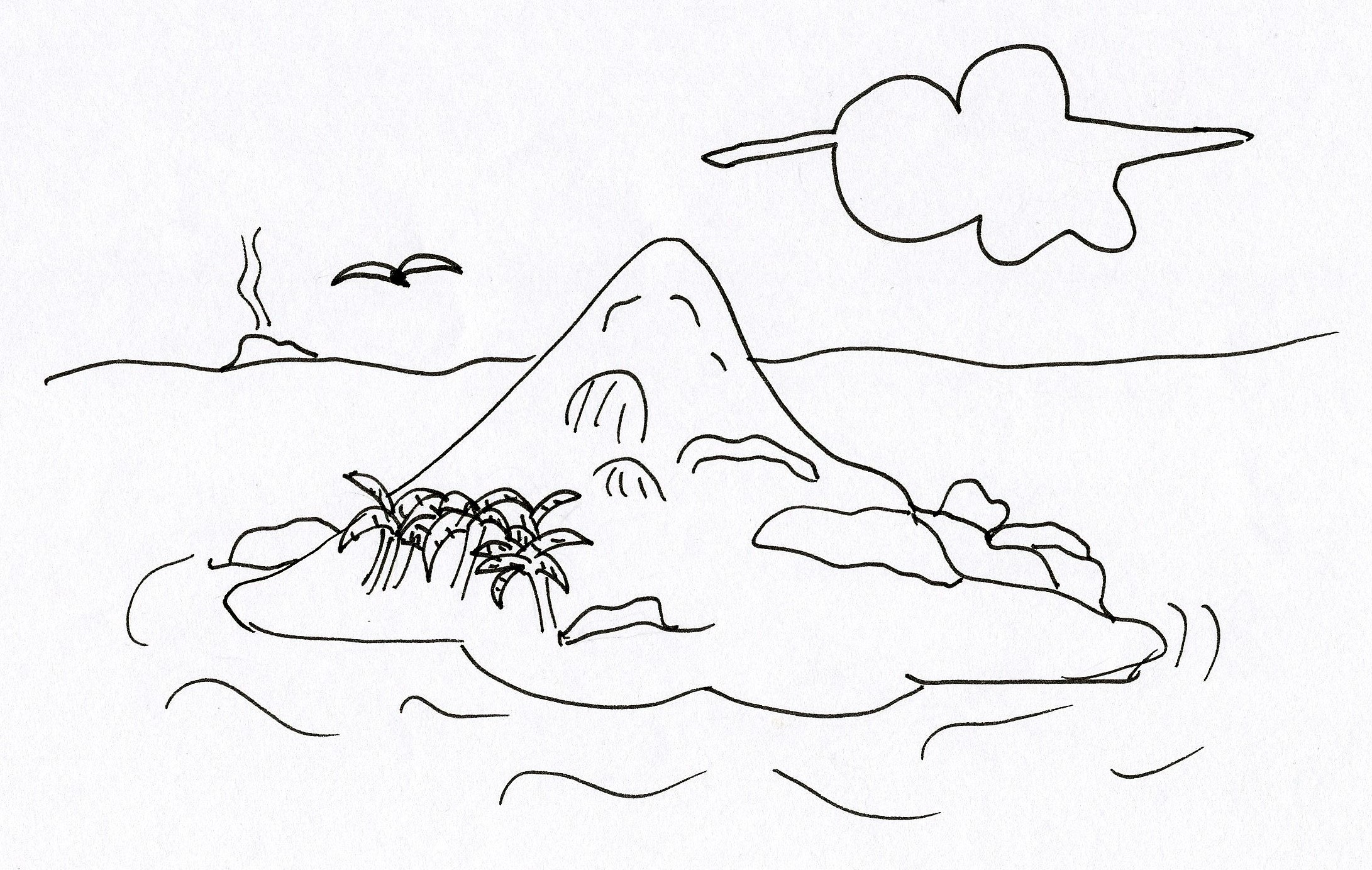